«Кто как голос подает?»

Цель: обогащать глагольный словарь, развивать память и речь детей.

Ход игры: 
Ребёнок после прослушивания голосов животных должен назвать их голосоподачу.
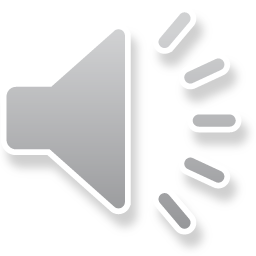 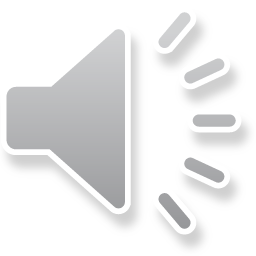 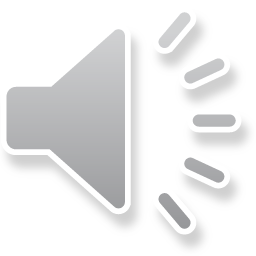 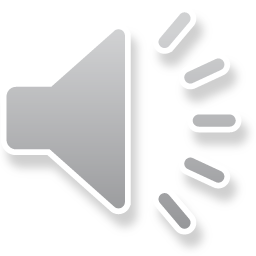 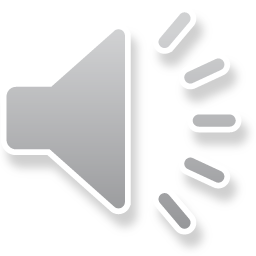 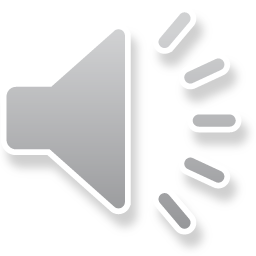 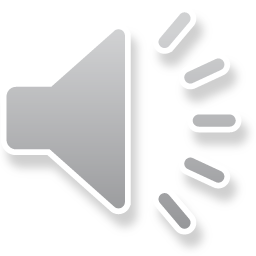 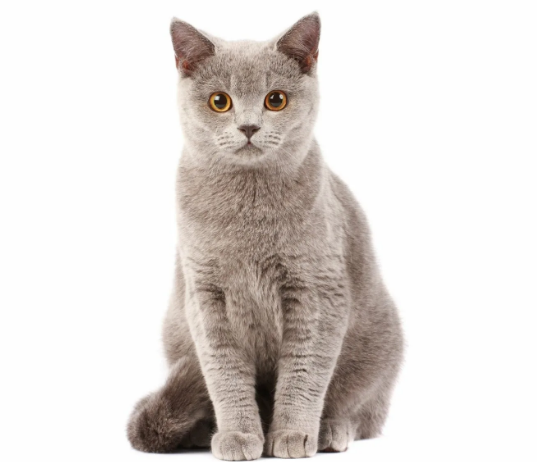 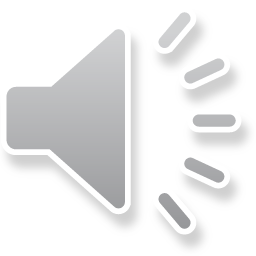